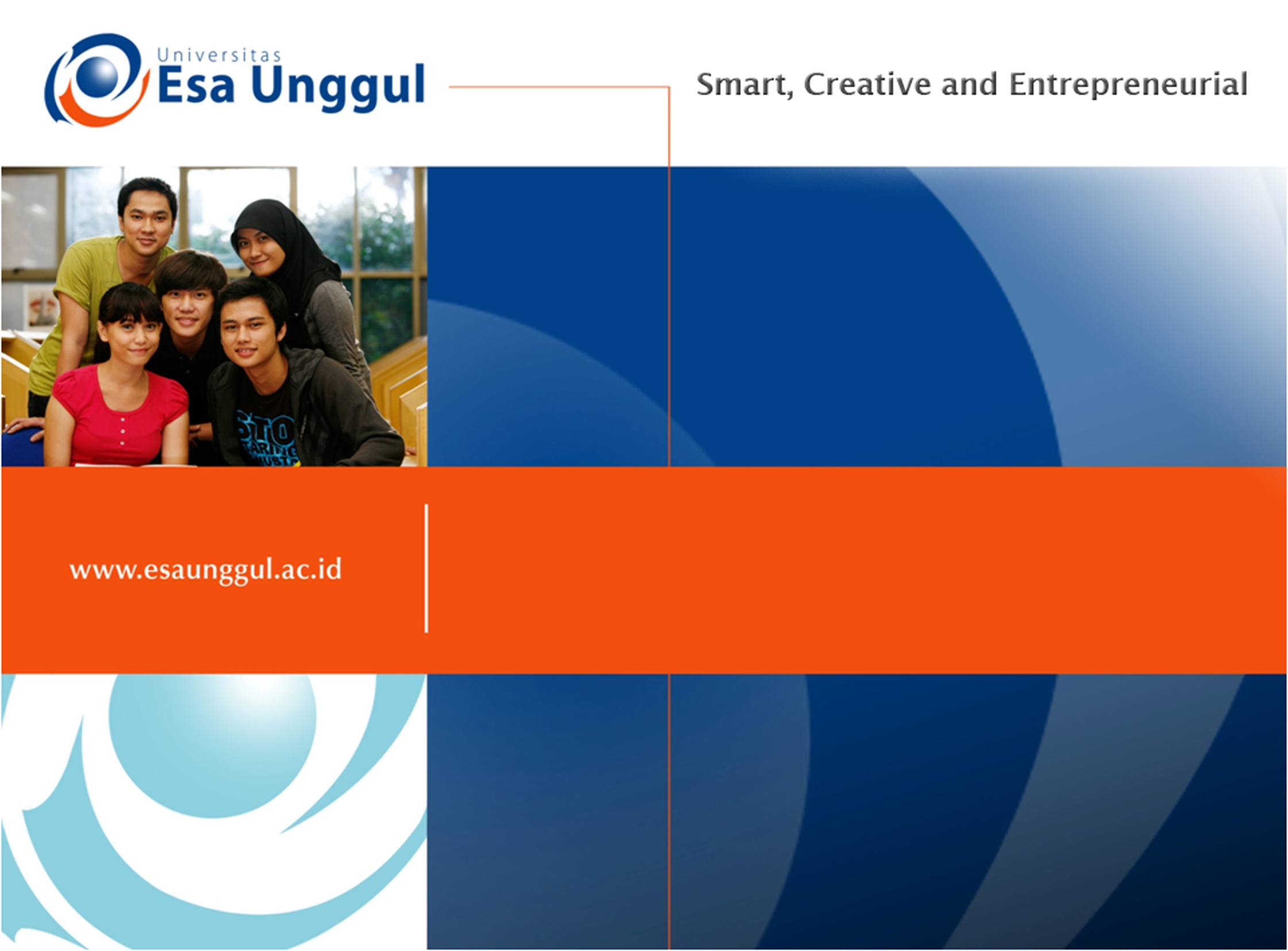 CROSS AND MULTICULTURAL UNDERSTANDING
SESSION 17
RIKA MUTIARA, S.Pd., M.Hum.
PENDIDIKAN BAHASA INGGRIS, FKIP
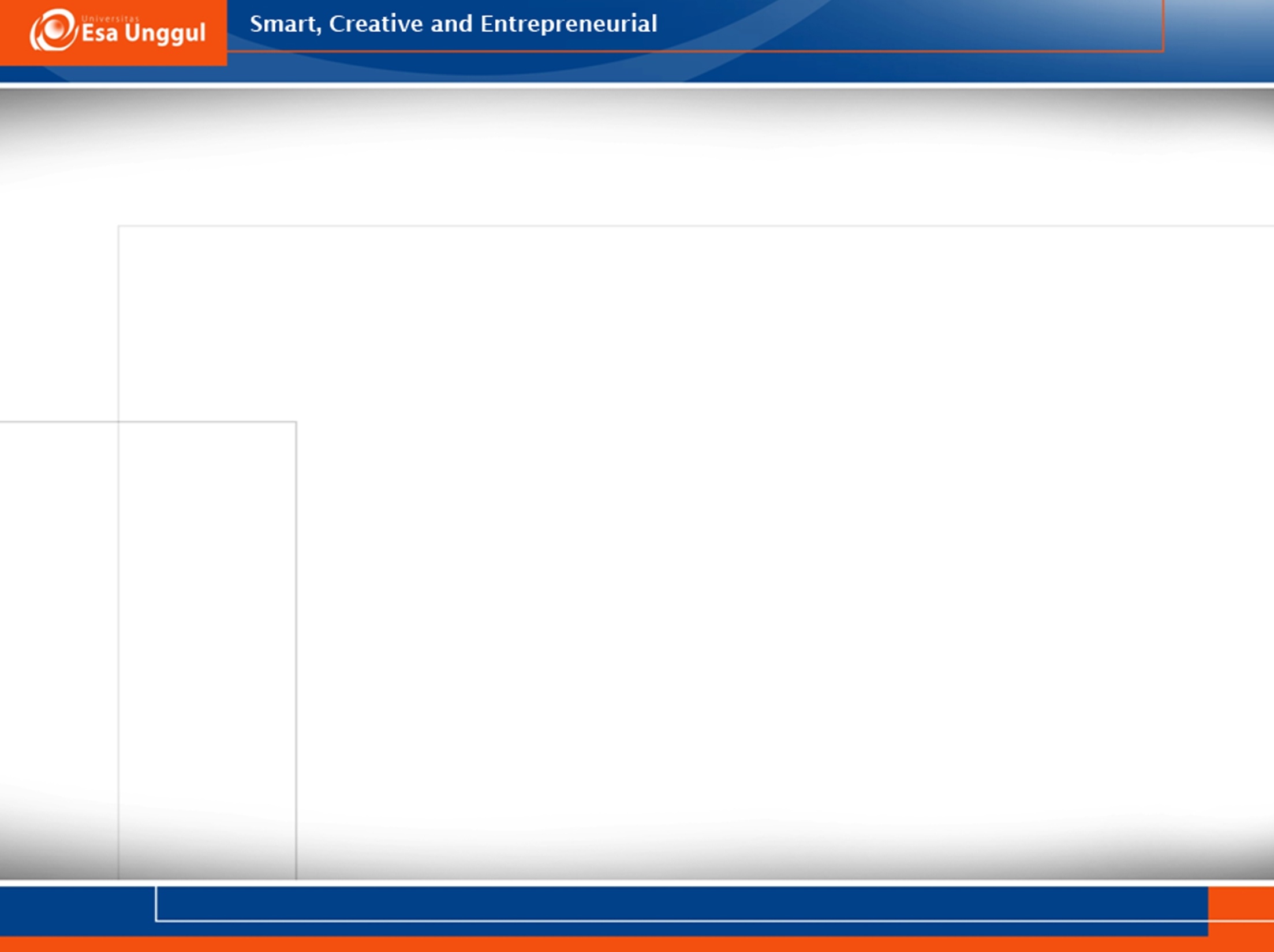 Learning Outcome
Students are able to analyze cross and multicultural understanding in education and diversity
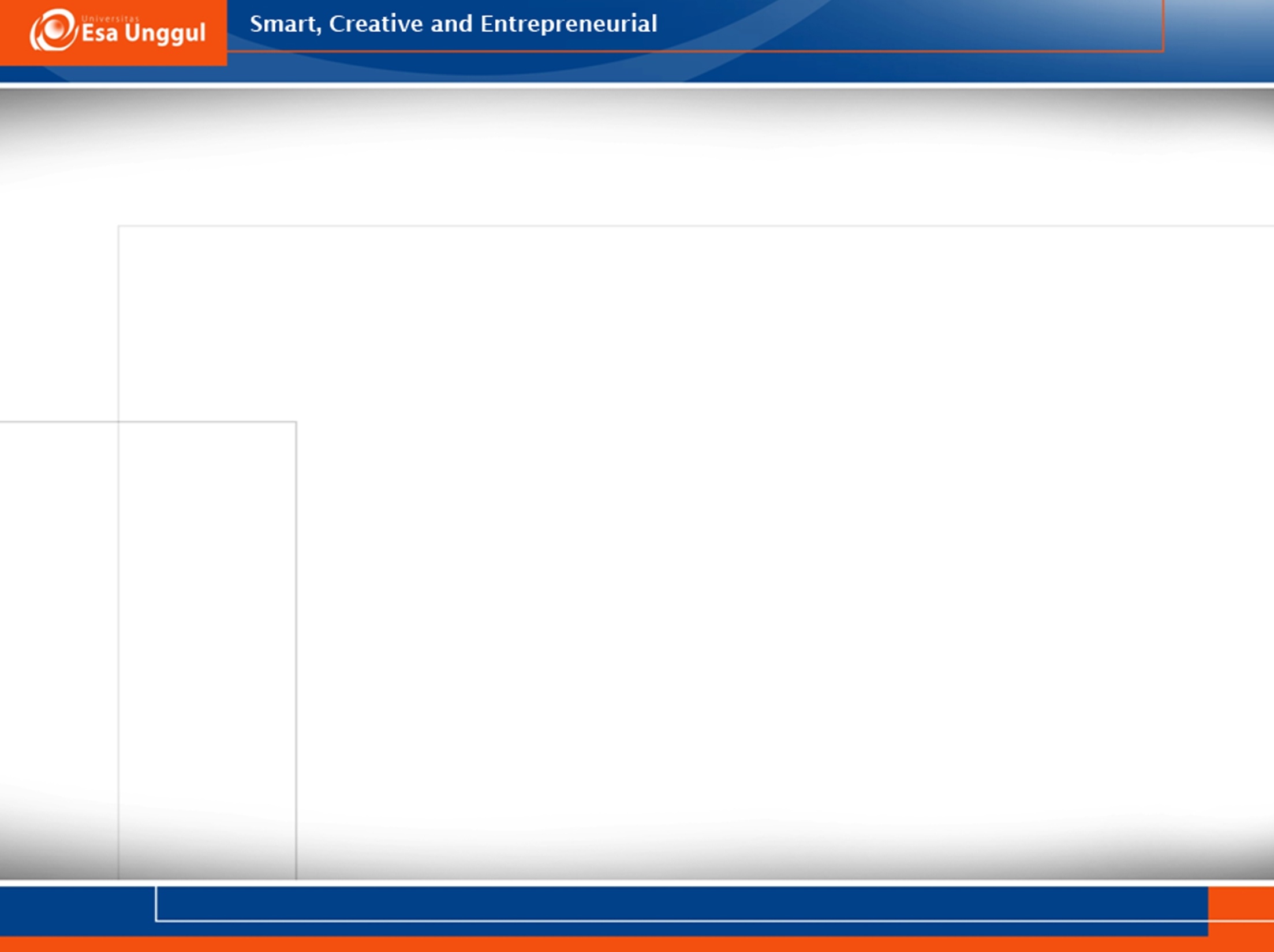 Language and cultural diversity in the classroom
Diversity of language and culture is growing throughout the world. 
Language is the main component of early literacy development. 
Factors need to be considered in early childhood education program: identity and self esteem, tolerance and acceptance of diversity, family strength, supports of teachers
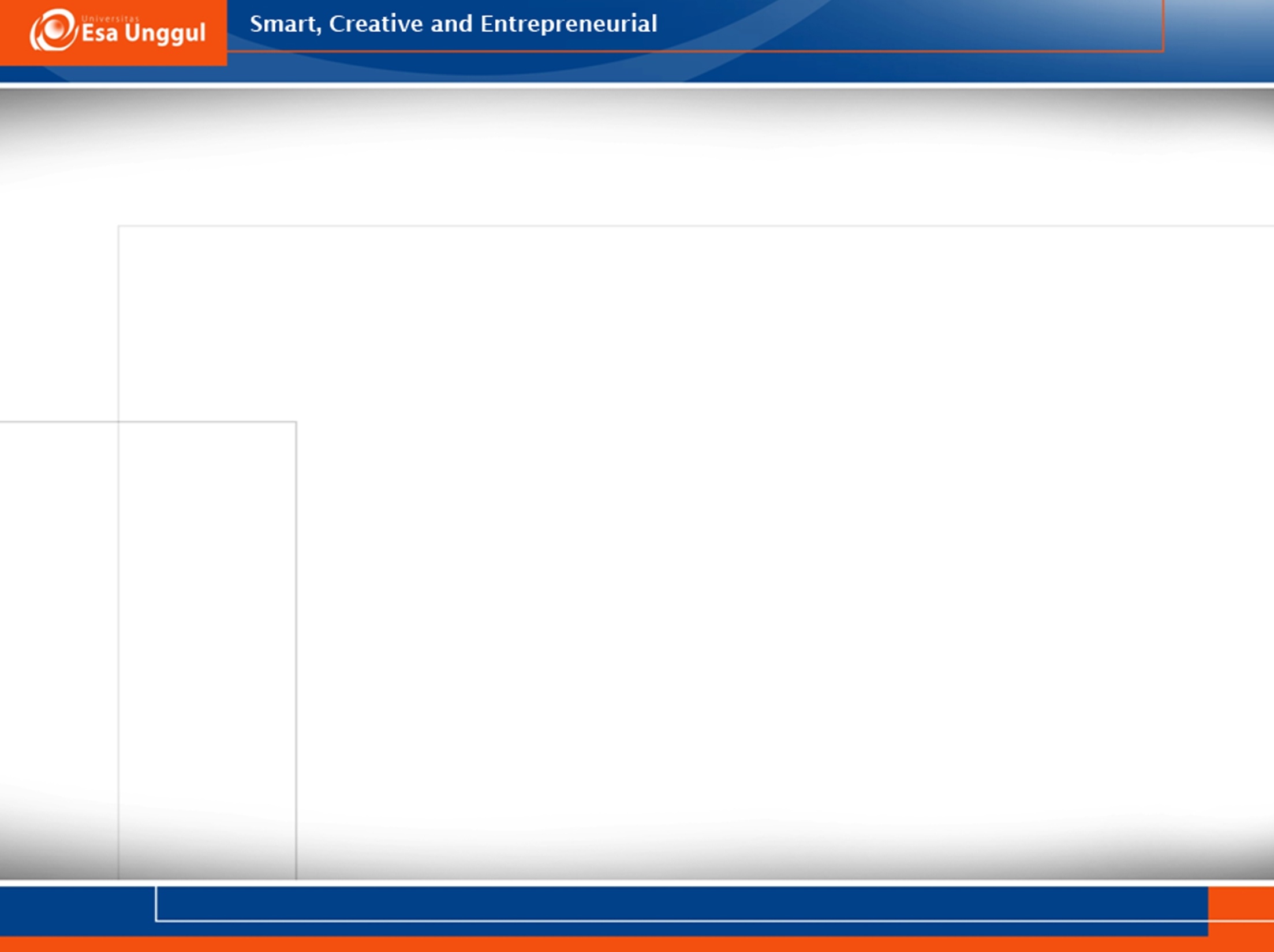 Identity and self esteem
Children learn about the world from his mother tongue. 
It is important to value and support them. 
If the teacher only used language other than children’s mother tongue, children will feel 2nd class person.
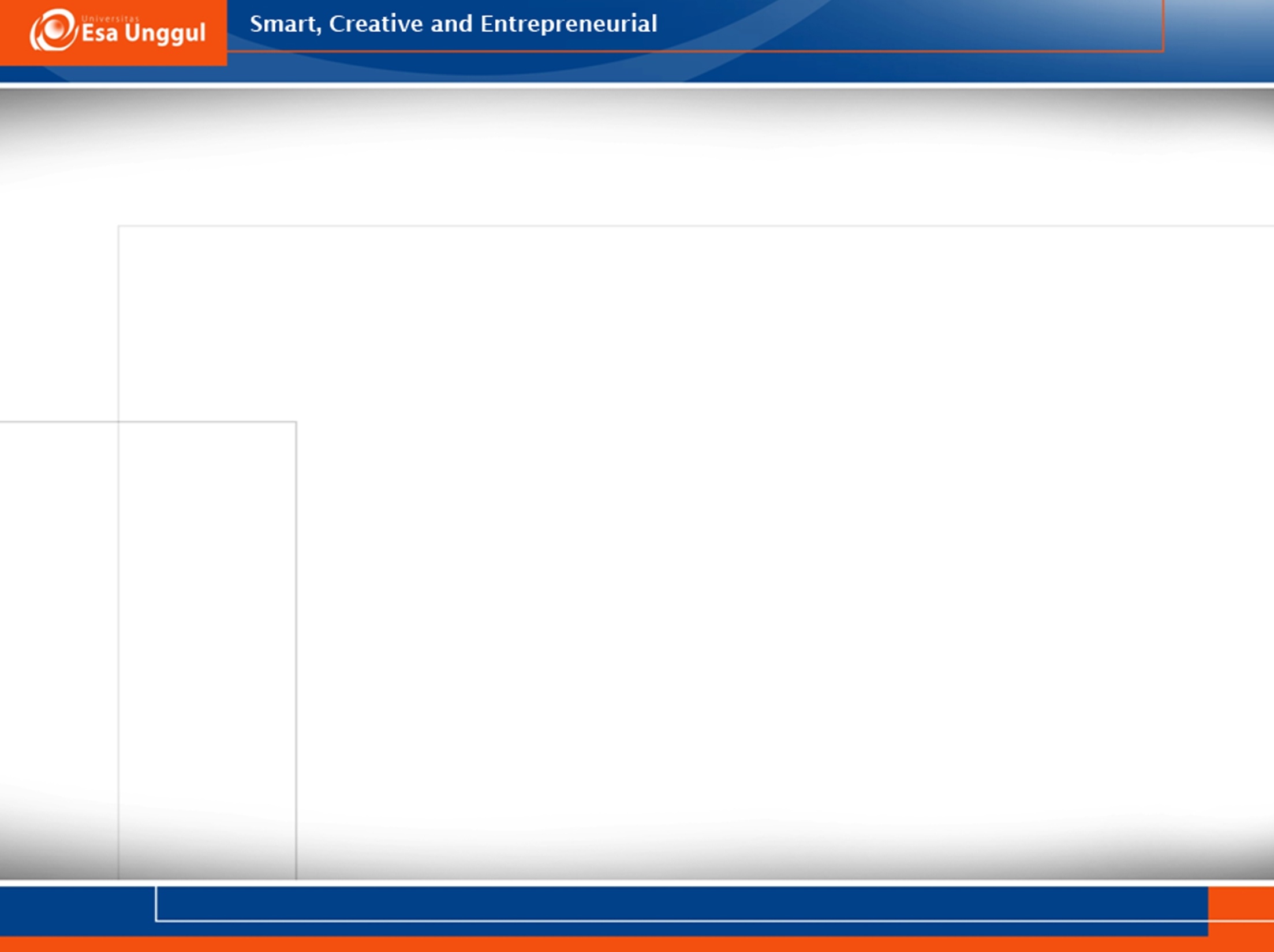 Tolerance and acceptance of diversity
The curriculum and environment should support children for growing up in a safe and positive environment. 
The teachers prepare the children for communicating with friends whose culture is different.
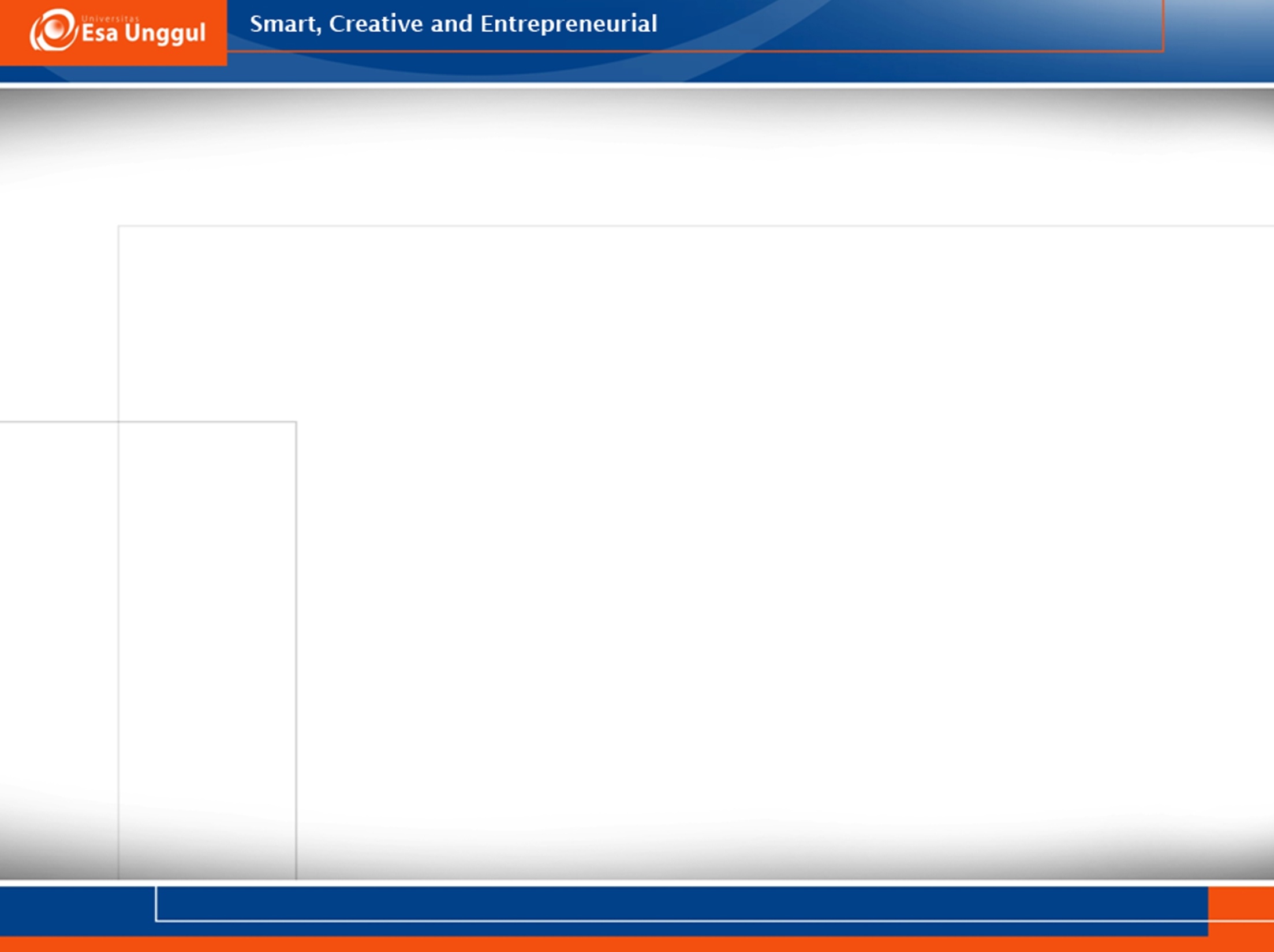 Tolerance and acceptance of diversity
Strategies teachers can use to address diversity: 
Sharing books with themes about how we are alike and different. 
Enjoying music from different countries 
Exploring language and culture through food.
Field trips to different markets, museums, and performances
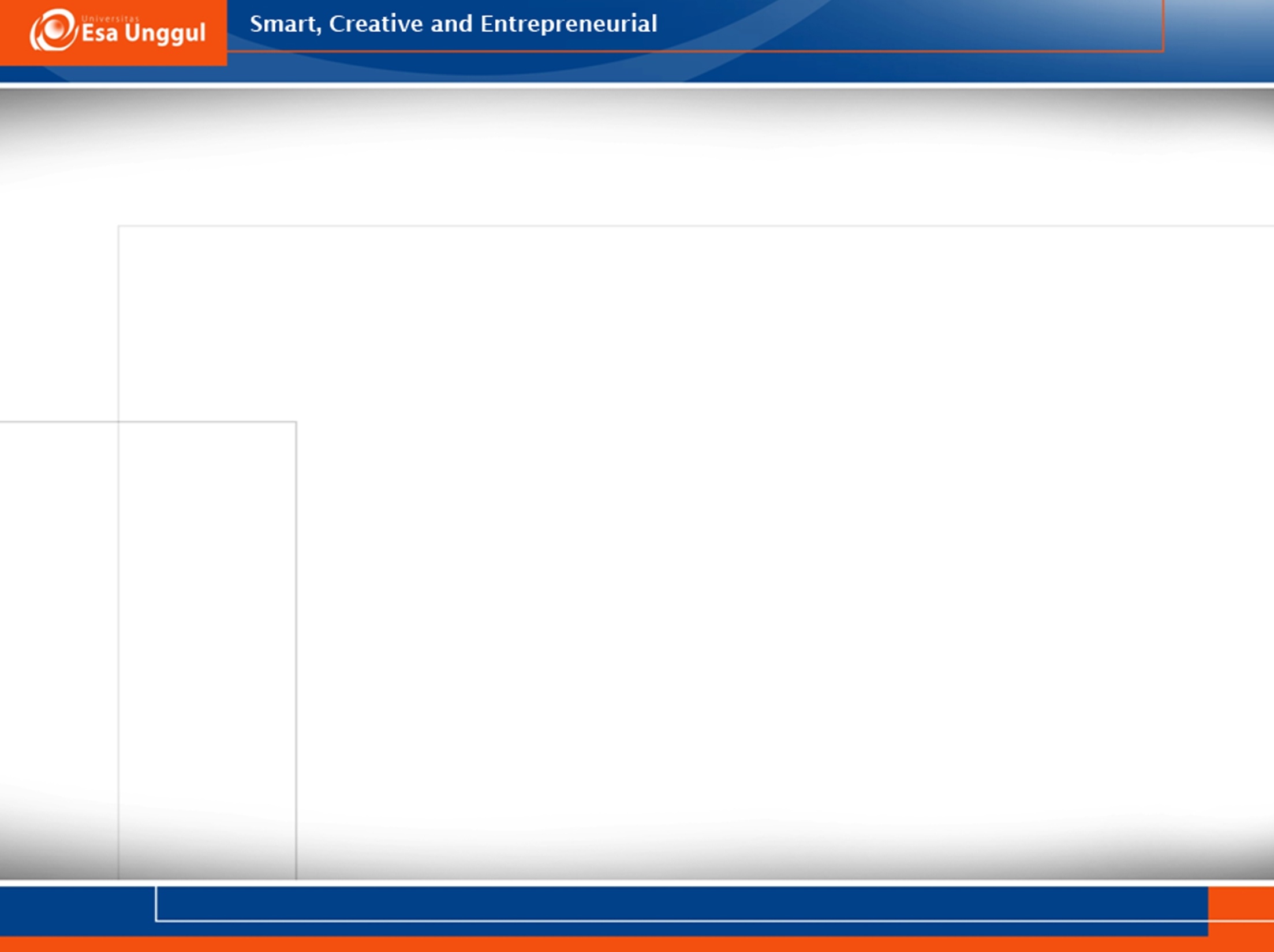 Family strength
Some parents force the children to master English at the early age. Even they force children to learn English only. 
Teachers can communicate to parents to maintain the quality of mother’s tongue interaction 
Teachers can socialize results of research on this issue.
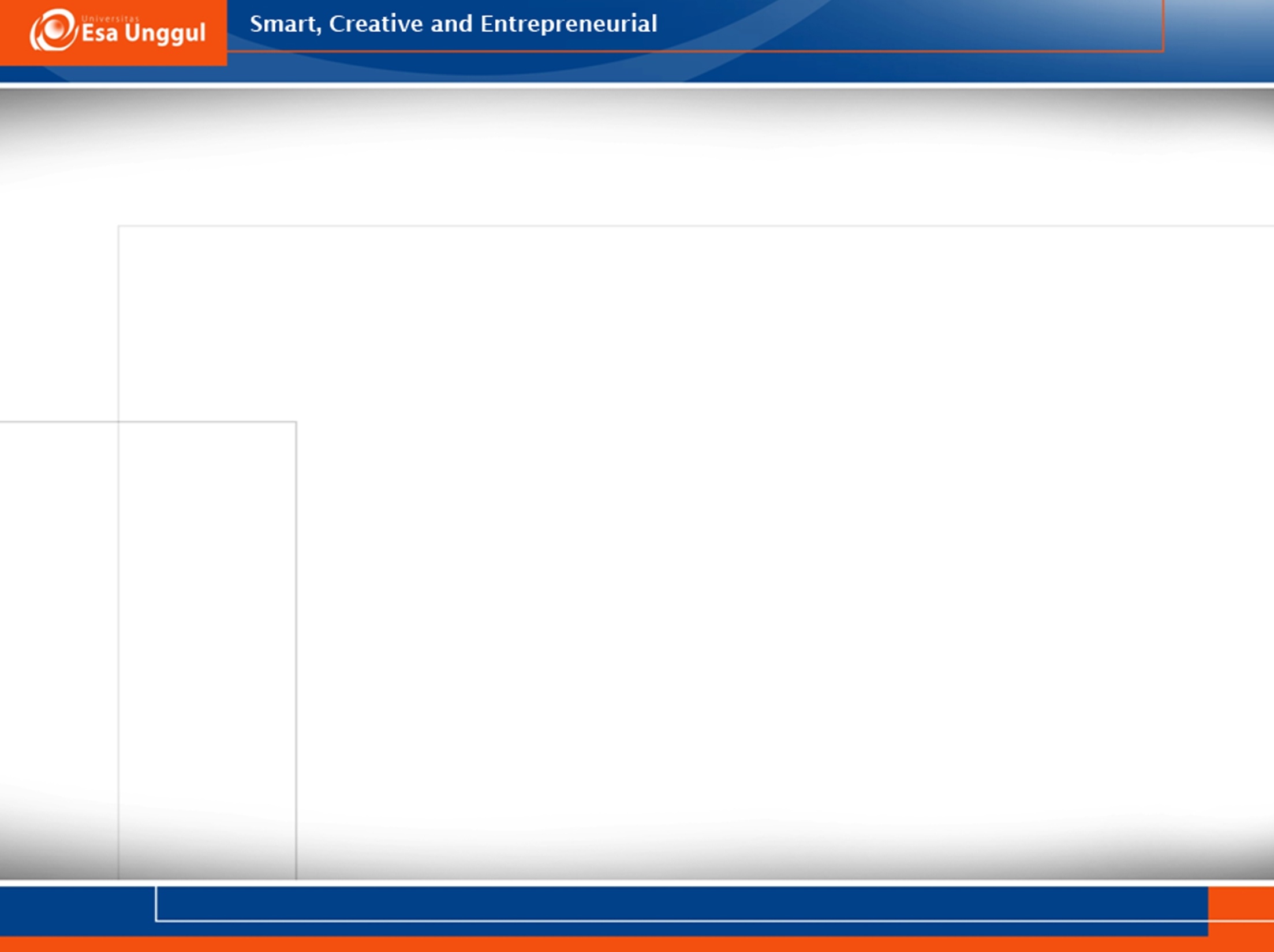 Language development
Supporting mother tongues while using other languages (e.g. Indonesian or English) is not easy. 
Teachers can use functional labeling in the classroom (in mother’s tongue and L2 language). 
Teachers provide many bilingual books. Do not provide simultaneous translation. 
Teachers repeat and extend themes and projects. 
Teachers increase the use of nonverbal communication strategies.
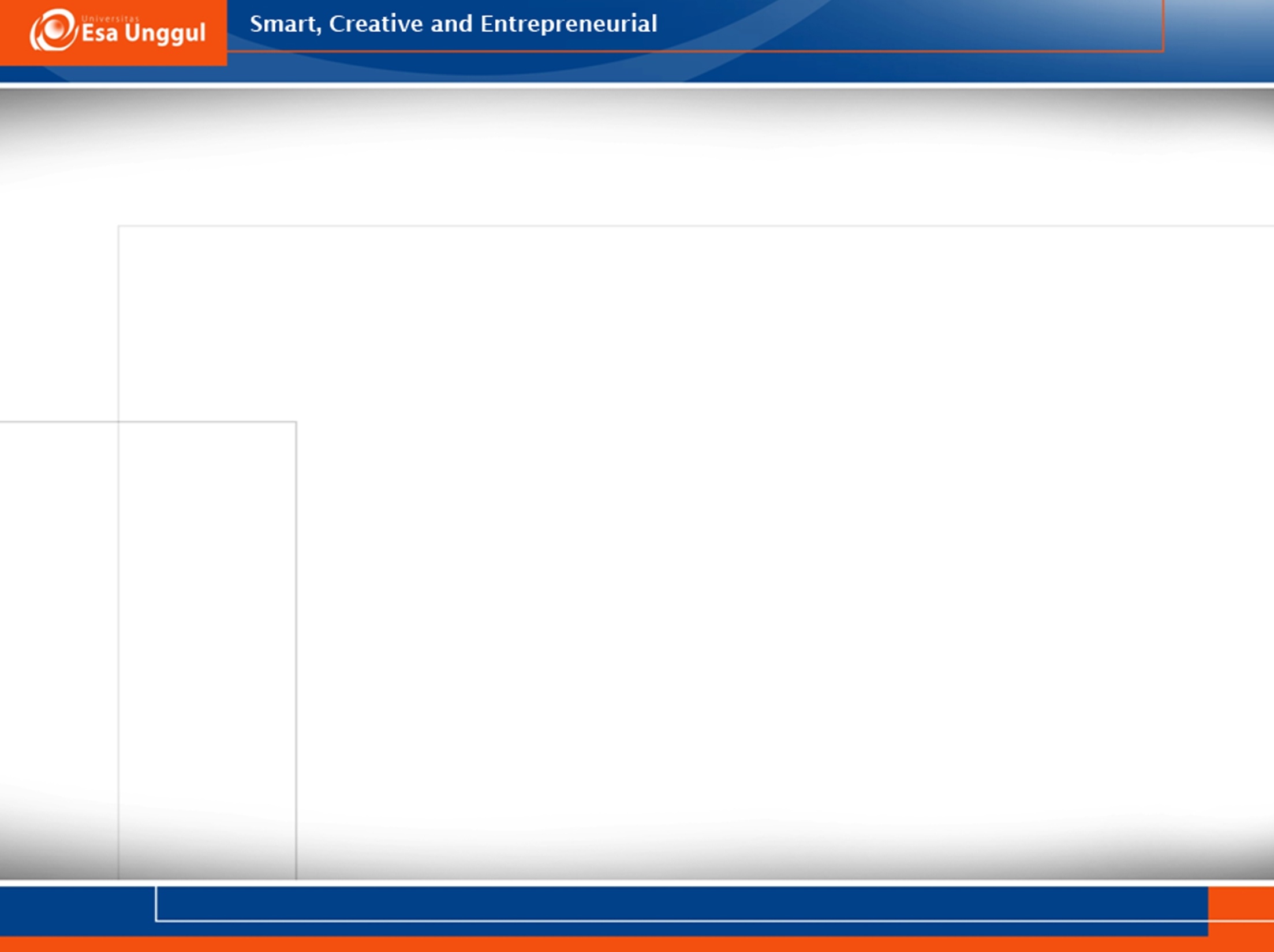 Reference
Nemeth, K. (n.d). Language and diversity in the classroom. The investigator club: USA.